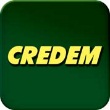 Il Gruppo Credem
dati aggiornati al 31/12/2014
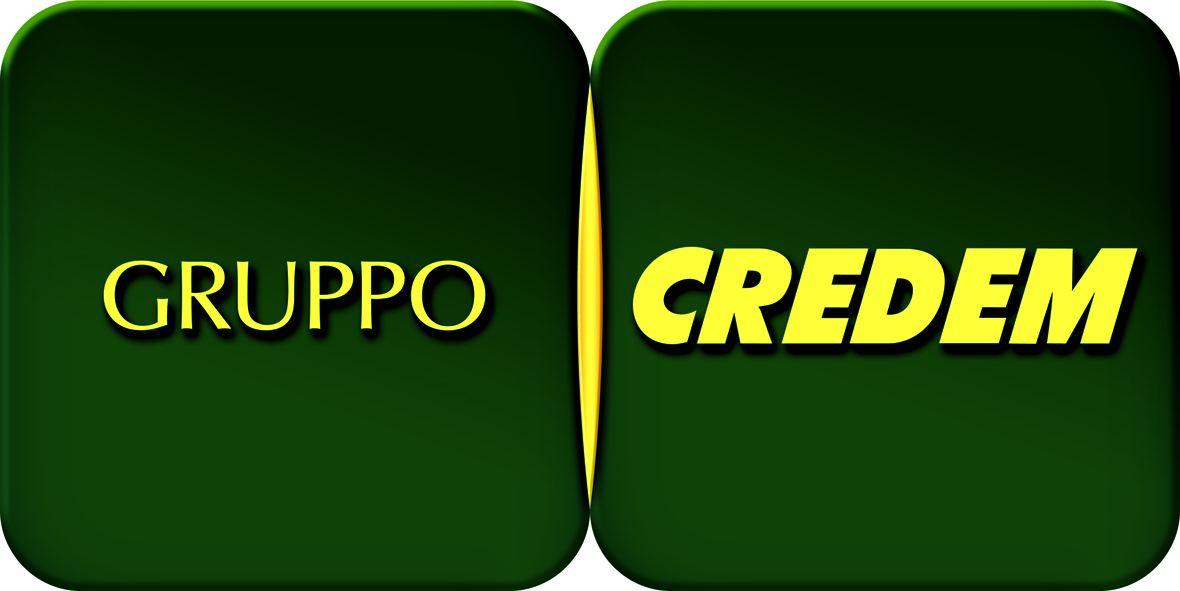 Fondato nel 1910
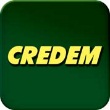 Il Gruppo Credem – la struttura
dati aggiornati al 31/12/2014
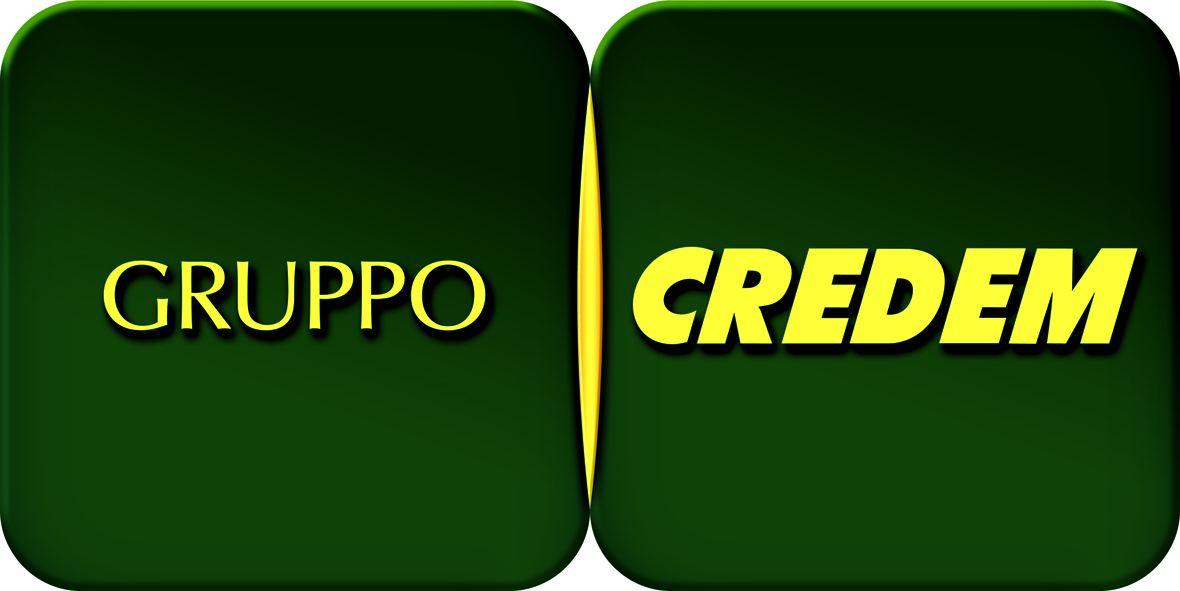 BANCA E CREDITO
ATTIVITÀ DIVERSE
BANCASSURANCE
ASSET MANAGEMENT
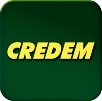 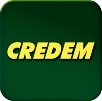 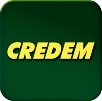 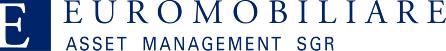 CREDEMVITA
CREDEMHOLDING
Società di gestione del risparmio
Banca commerciale
Finanziaria di partecipazioni
Assicurazione vita e fondi pensione
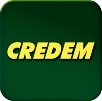 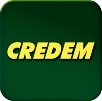 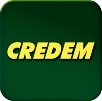 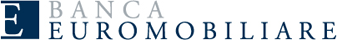 CREDEMASSICURAZIONI
CREDEMLEASING
CREDEMTEL
Assicurazione danni
Private banking
Leasing
Remote banking e Gestione Elettronica Documentale
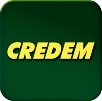 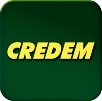 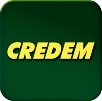 CREDEM
INTERNATIONAL LUX
MAGAZZINI GENERALI DELLE TAGLIATE
CREDEMFACTOR
Factoring
Private corporate banking internazionale
Stoccaggio formaggio
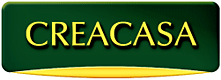 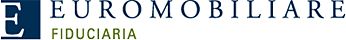 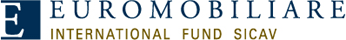 Sicav
Fiduciaria statica
Agente in attività finanziaria
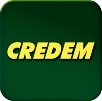 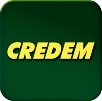 CREDEM
PRIVATE EQUITY SGR
CREDEM CB
Società di gestione del risparmio
Società veicolo per emissione di Covered Bond L. 130/99
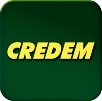 CANOSSA CB
Società veicolo per emissione di Covered Bond L. 130/99